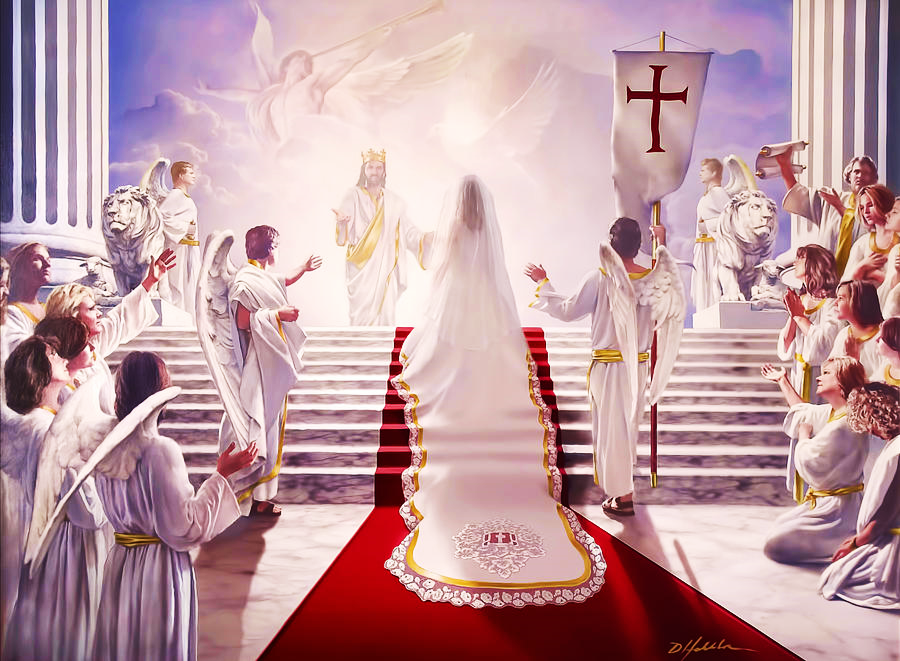 Best Wedding Ever!
The Marriage of the Lamb
Pt. 2 – The Kinsmen Redeemer
Note: After you download the slideshow, you may also need to download some videos from YouTube & add them into this PowerPoint. This tool can help you: Free YouTube Download
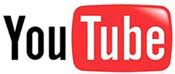 We present these messages in outdoor venues using the SonShineTent.Watch the video of our service that goes with this message, click here: http://campaignkerusso.org/?p=14783
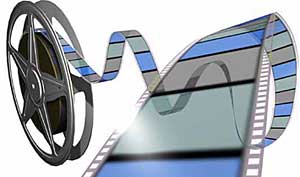 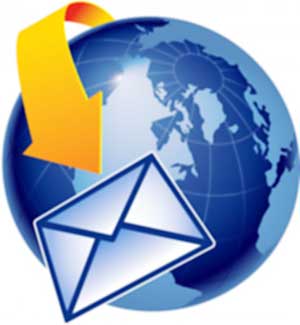 We would love to know more about the people who download our lessons & sermons. We invite you to email us & let us know where & how you use them. 
info@campaignkerusso.org
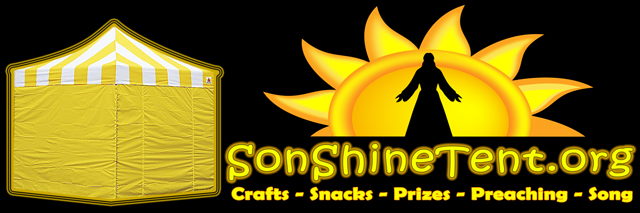 Welcome All
Let’s Begin with Prayer
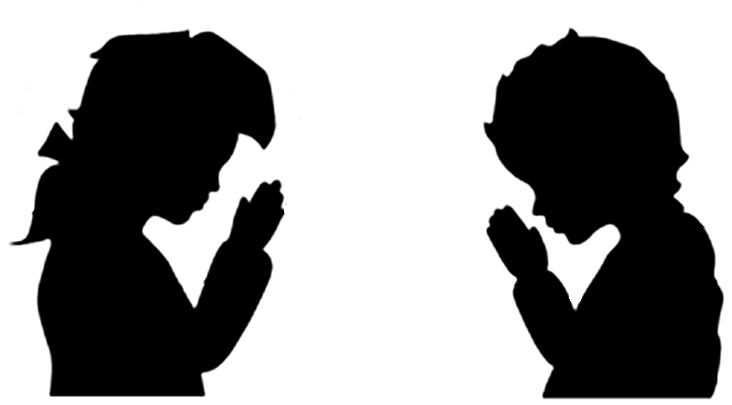 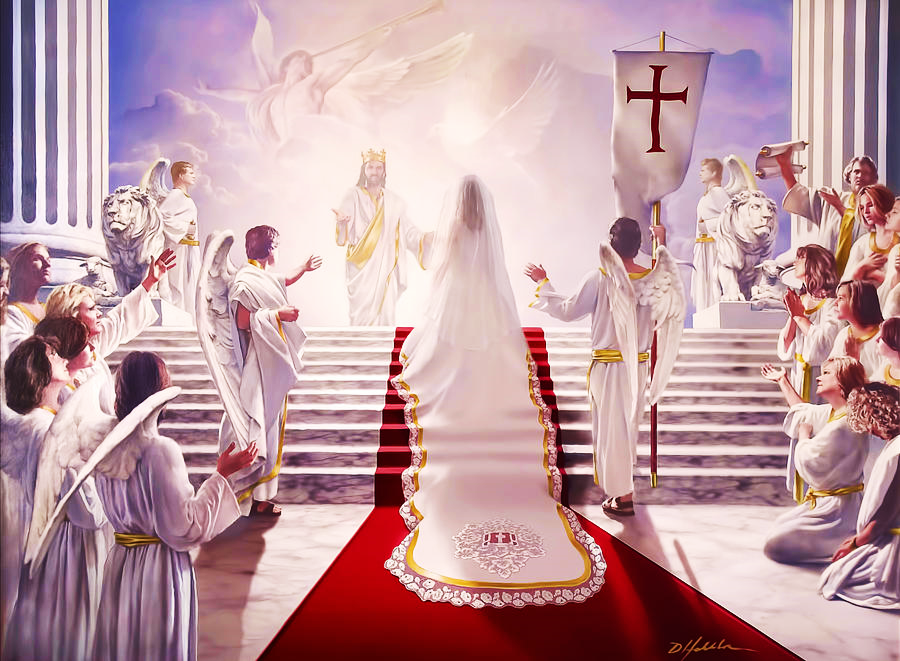 Best Wedding Ever!
The Marriage of the Lamb
Pt. 2 – The Kinsman Redeemer
Song: The Bride of Christ
Video Goes HereTitle: The Bride of ChristDownload Here:
https://youtu.be/A48I_nW7nCE
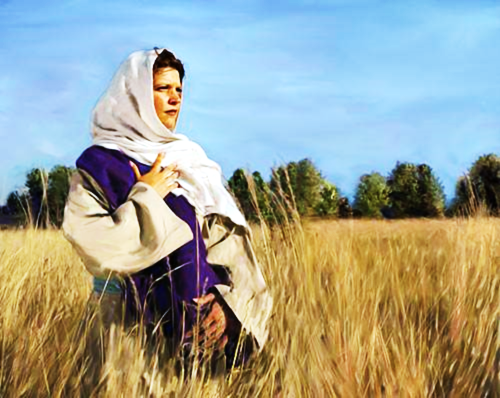 From where did the white linen garments come?

Let’s look at the story of Ruth and Boaz (her Kinsman Redeemer).
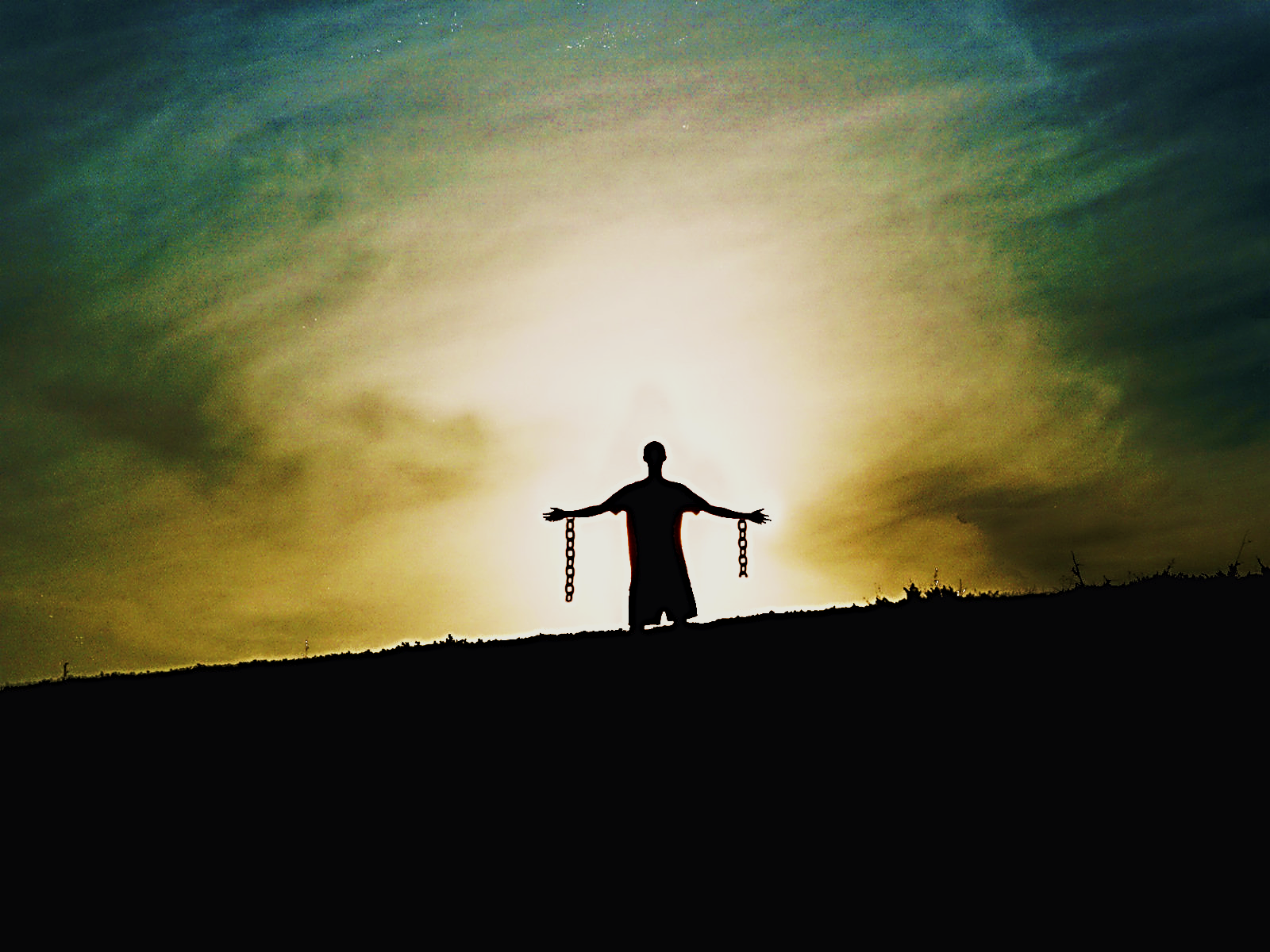 Relatives Could Redeem (buy back) Property & Slaves
“If anyone becomes poor and sells some of his land, then his nearest relatives may redeem it.” Lev. 25:25 TLB
“Even if some of you Israelites become so far in debt that you must sell yourselves... you still have the right to be set free by a relative.” Lev. 25:47-48 CEV
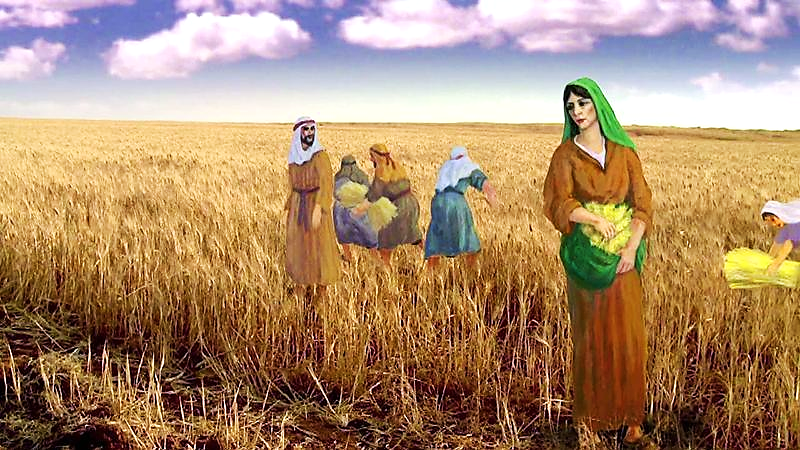 Ruth was a poor stranger who worked in Boaz’s fields. 
He loved her from the moment he first saw her.
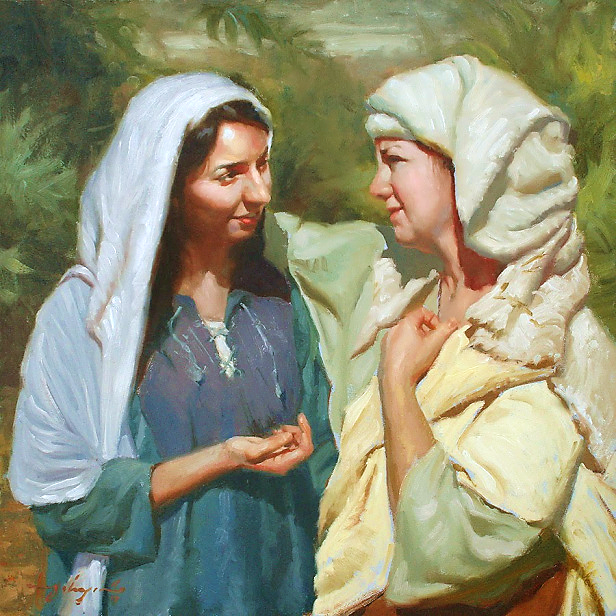 Naomi (mother of Ruth’s deceased husband) advised her.

He is our near Kinsman
When he lay by His wheat harvest (to protect it), note the place where he lay.
Lay at his feet.
Ask him to redeem you (pay your debt).
Do what he tells you.
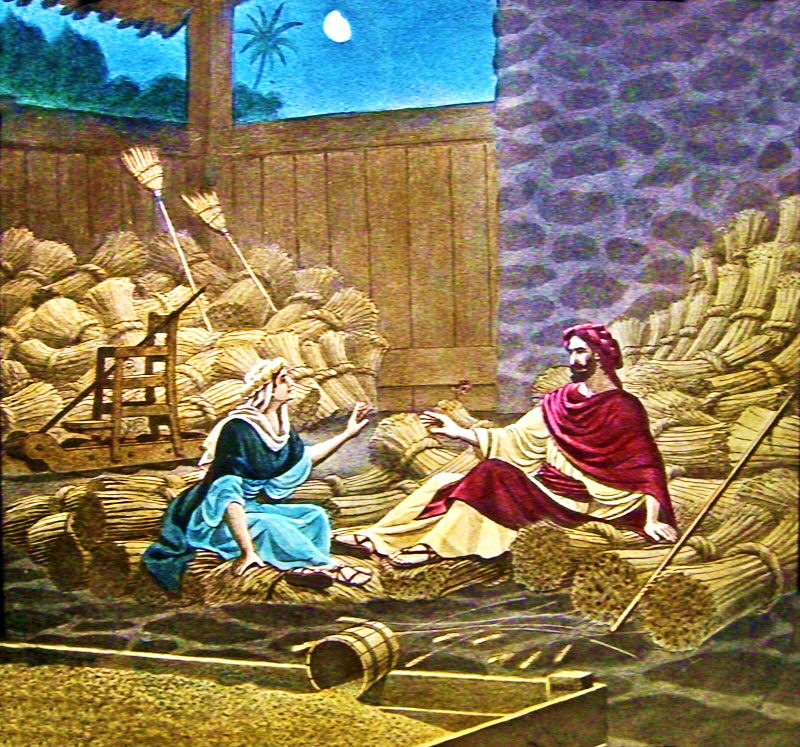 In those days, it was understood that it was the role of a servant to lay at their master’s feet and be ready for his commands. 




She was to come very humbly with her request.
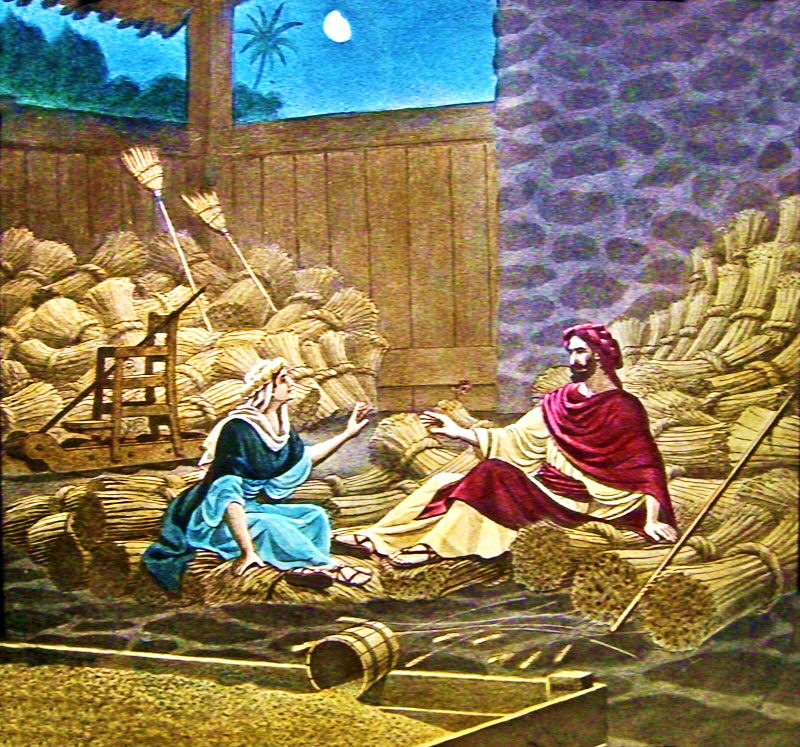 He was her “Kinsmen Redeemer,” meaning he could legally pay her debts and make her his bride.
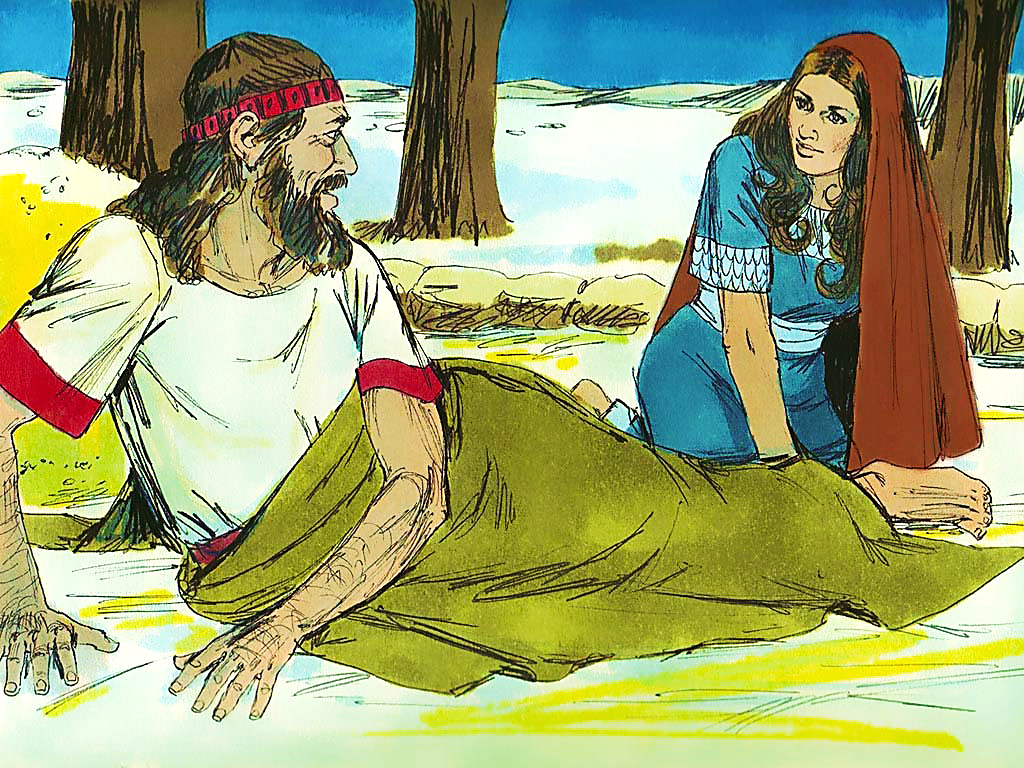 She was to ask him to redeem her (pay her debt and marry her).
“I am your servant Ruth. . . . 
Spread the corner of your garment over me.”
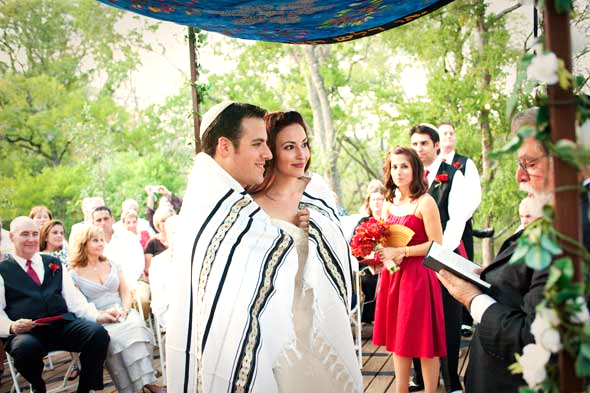 Even today, when a Jew marries a woman, he often throws the skirt or end of his “talith” over her, to signify that he has taken her under his protection.
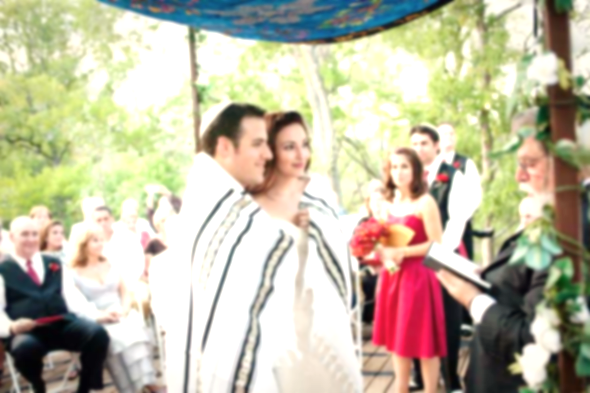 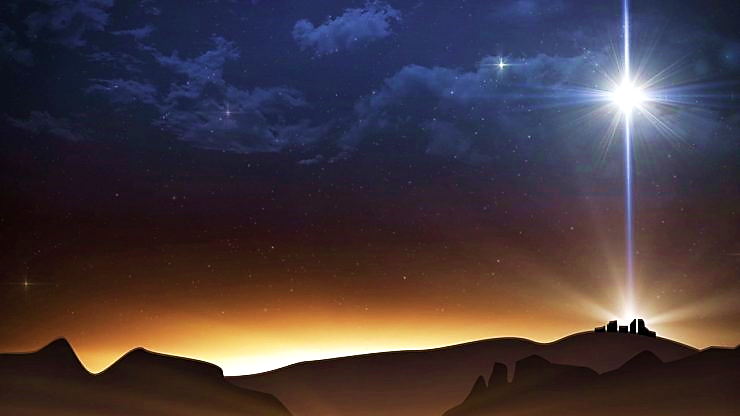 Jesus is Our Kinsman
“The Word became flesh and dwelt among us…” John 1:14 MEV

“But when the fulness of the time was come, God sent forth his Son, come of woman, come under law, that he might redeem those under law…” Gal. 4:4, 5 DAR

Now that He was human (a kinsman), He could legally be our Redeemer.
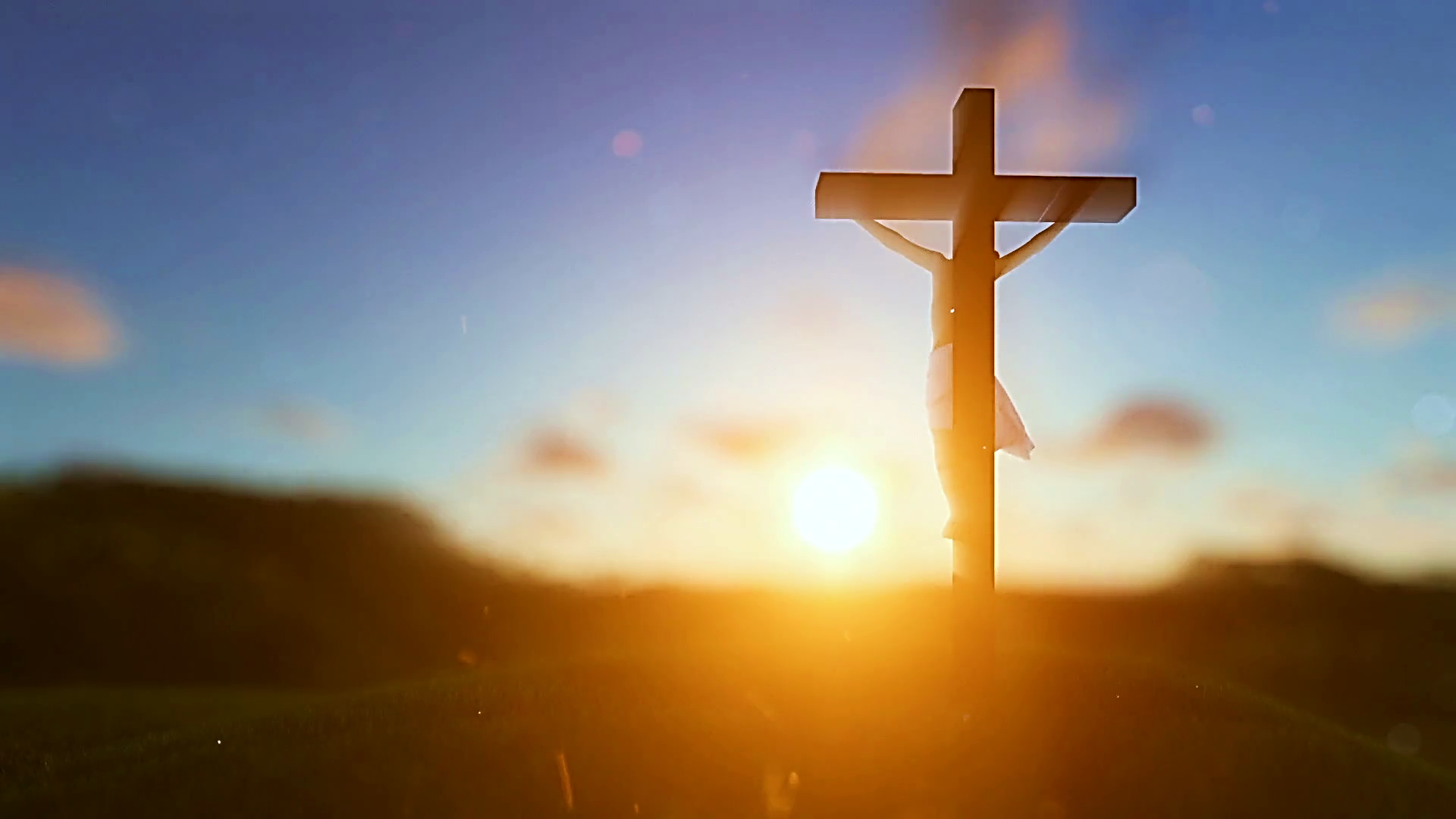 Jesus is Our Redeemer
The Price was His Death on the Cross
“Christ redeemed us from the curse of the law by becoming a curse for us. 
As it is written, ‘Cursed is everyone who hangs on a tree.’ ” Gal. 3:13  EHV

 “In Him we have redemption through His blood…” Eph. 1:7 ESV
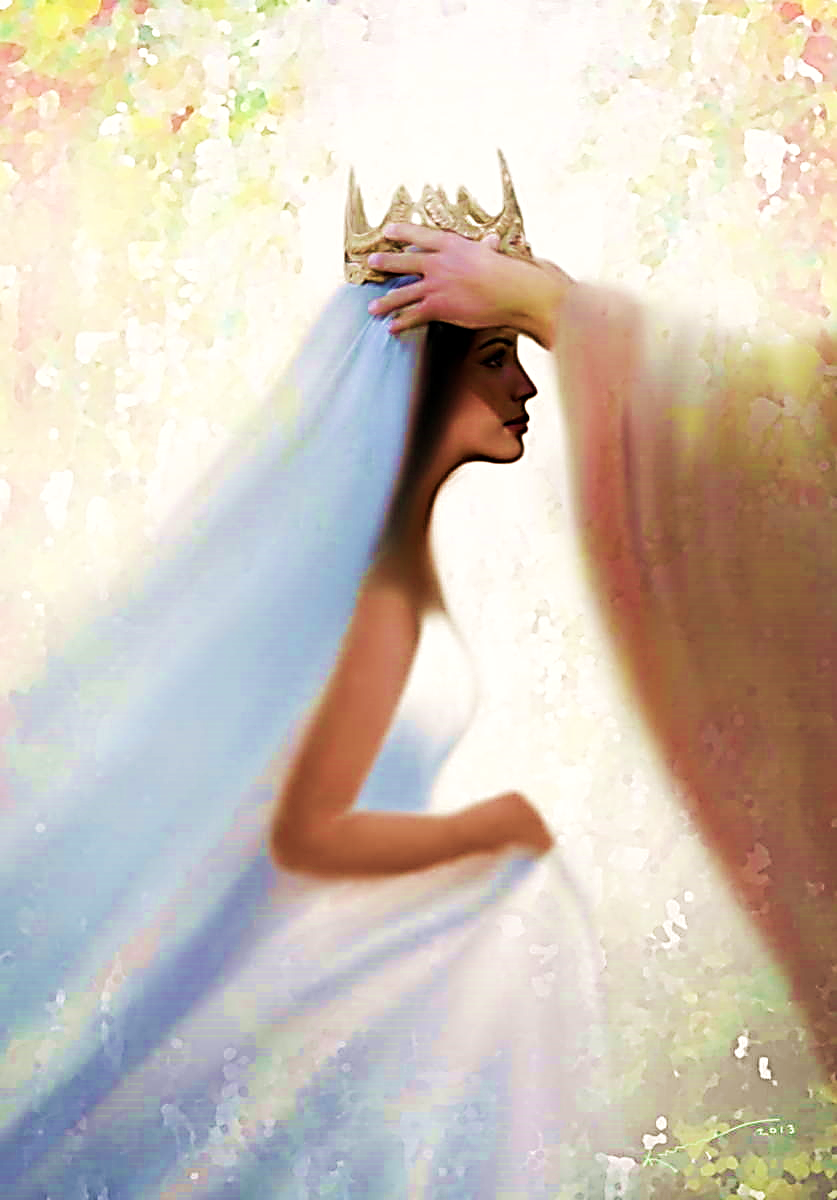 “He forgives all my sins and heals all my diseases. He redeems me from death and crowns me with love and tender mercies.”                                                       
                    Ps.103:3, 4 NLT

“…Do not fear, for I have redeemed you; I have called you by name; you are Mine! Isa 43:1 RSV
Jesus is Our Kinsman Redeemer
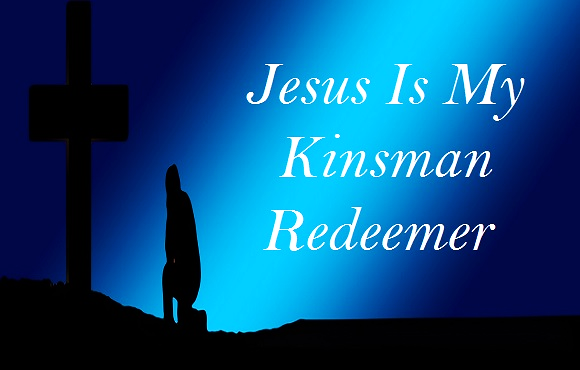 Jesus is the great redeemer of lost sinners and restorer of hopeless souls.
He paid our debt of sin with His very life’s blood and then made us His own.
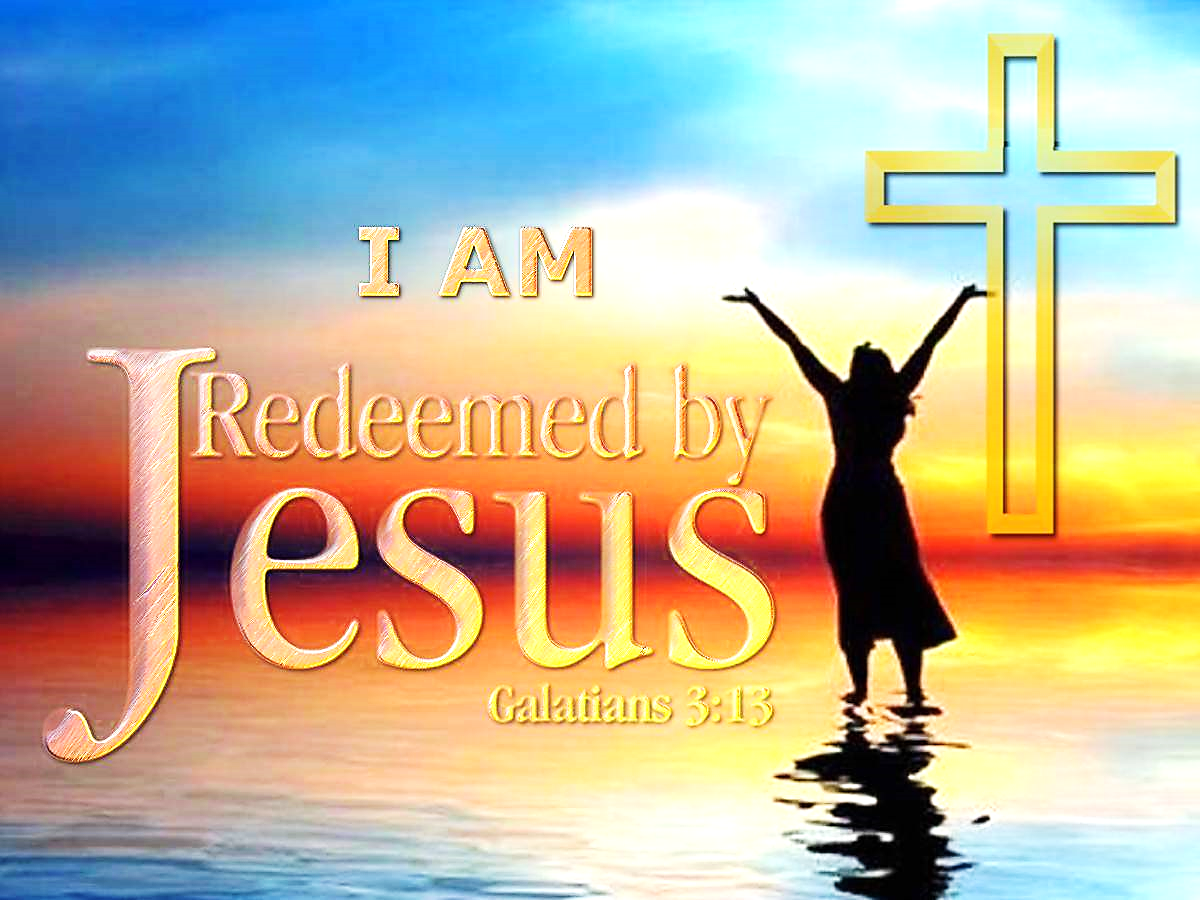 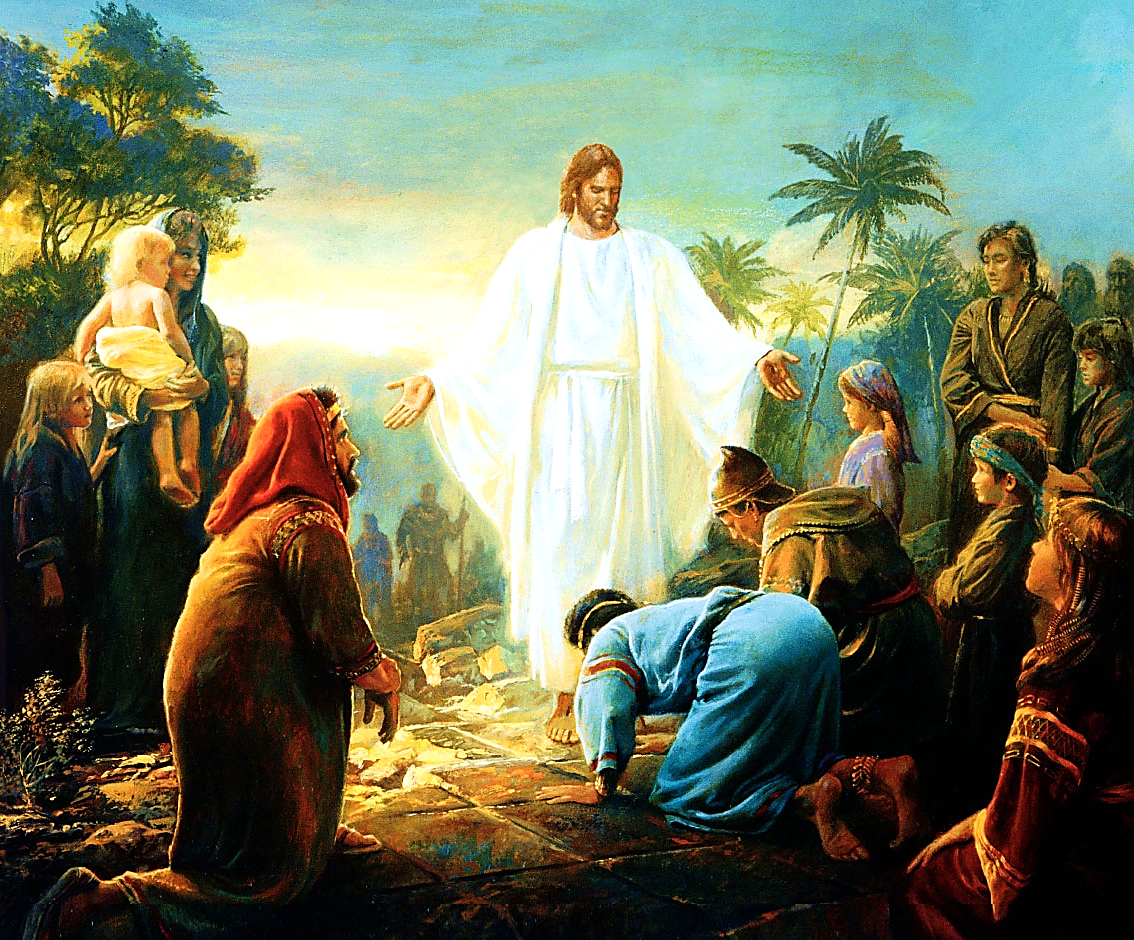 We were strangers to Him, slaves to sin, and spiritually impoverished, but He beheld us and He loved us deeply.
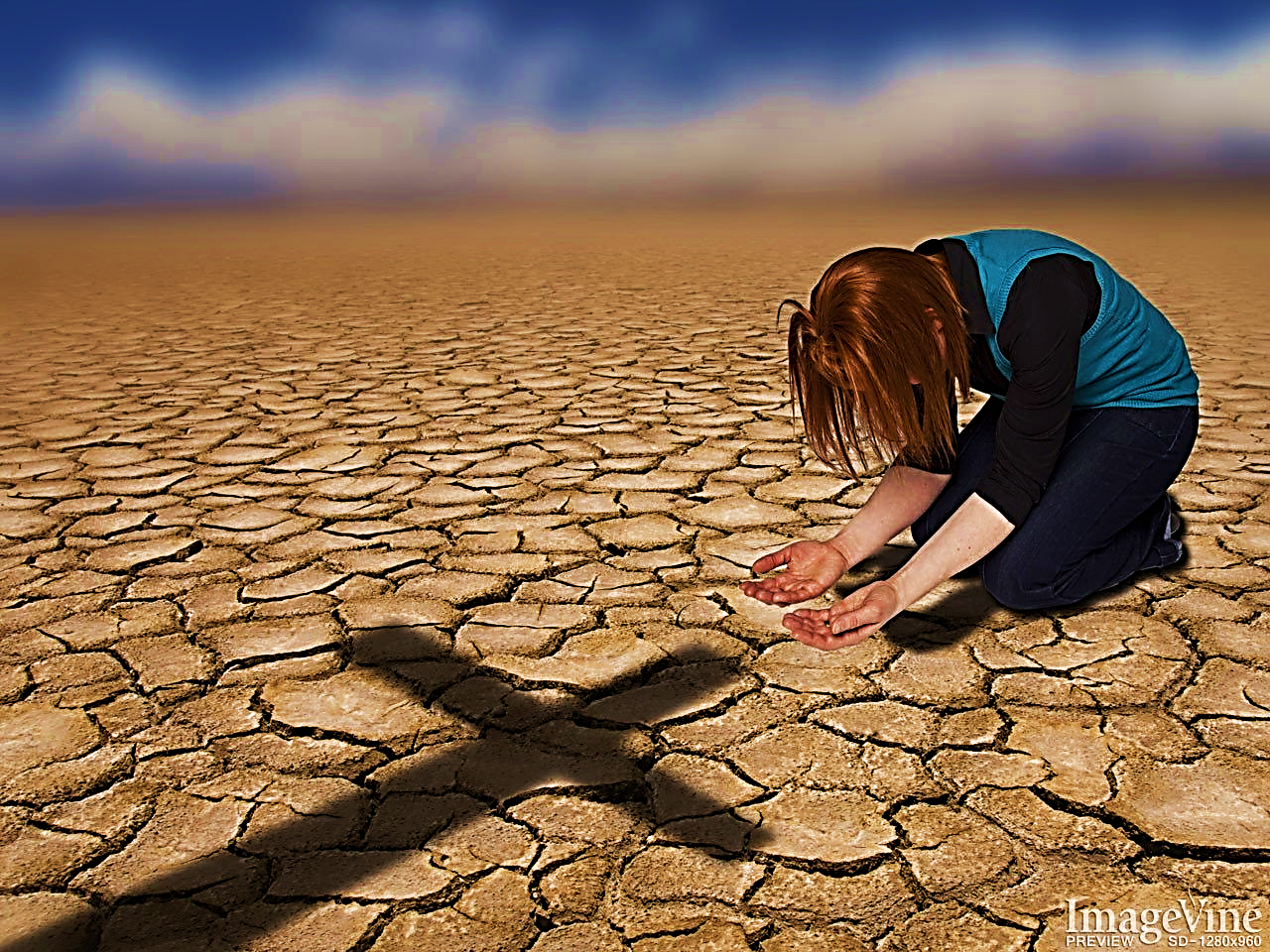 We come humbly to Him at the foot of the cross and, like Ruth, we ask for His mercy and redemption.
Like Ruth, we pray, “Cover me Lord.”
He alone is our “Kinsmen Redeemer” who paid our sin debt 
that He might make us his own.
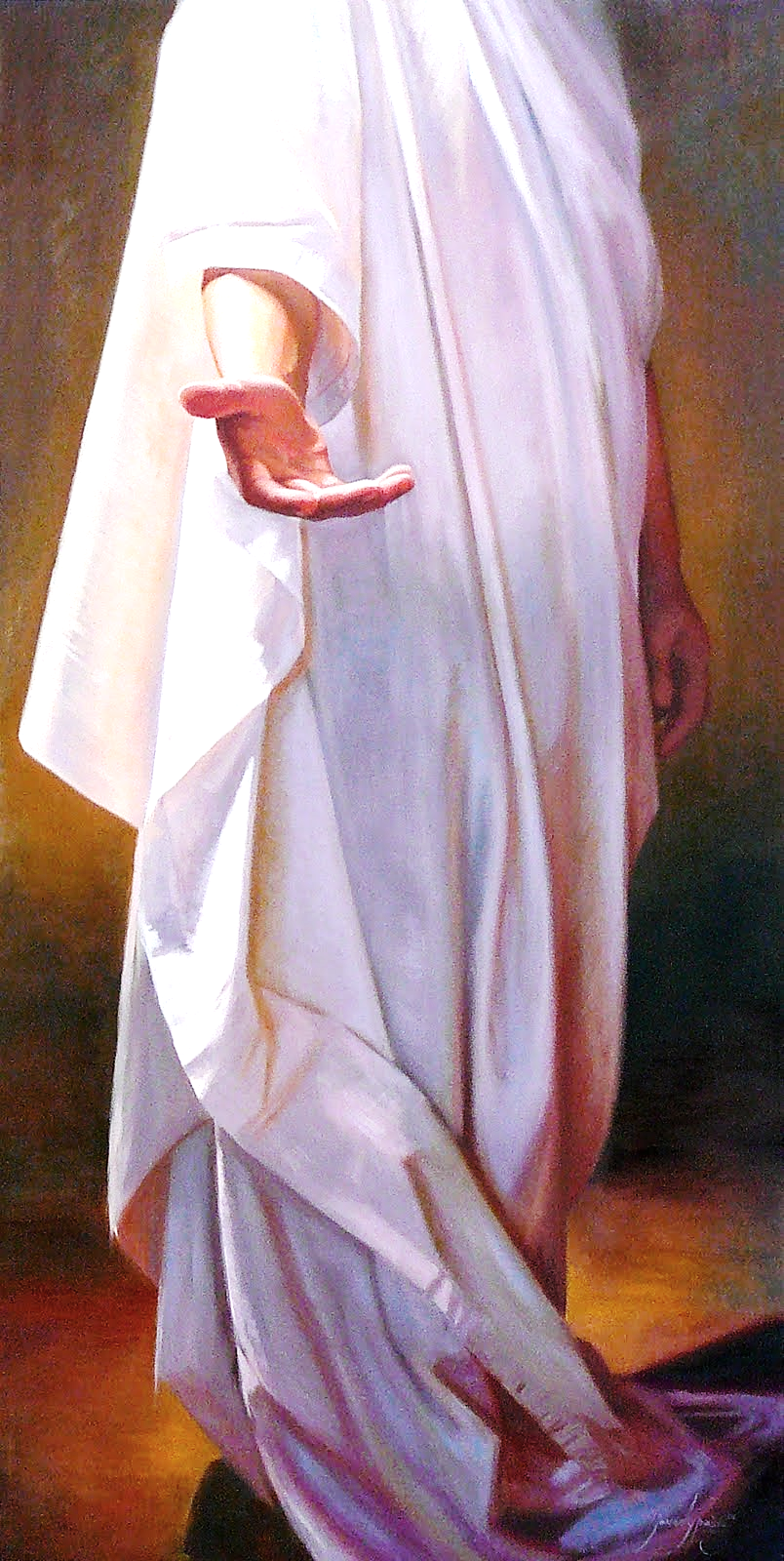 Jesus wears a white garment that represents His righteous holiness. He alone is sinless and perfect!

“…the One Who has lived forever took His seat. His clothing was as white as snow and the hair of His head was like pure wool.” 
Dan. 7:9 NLV
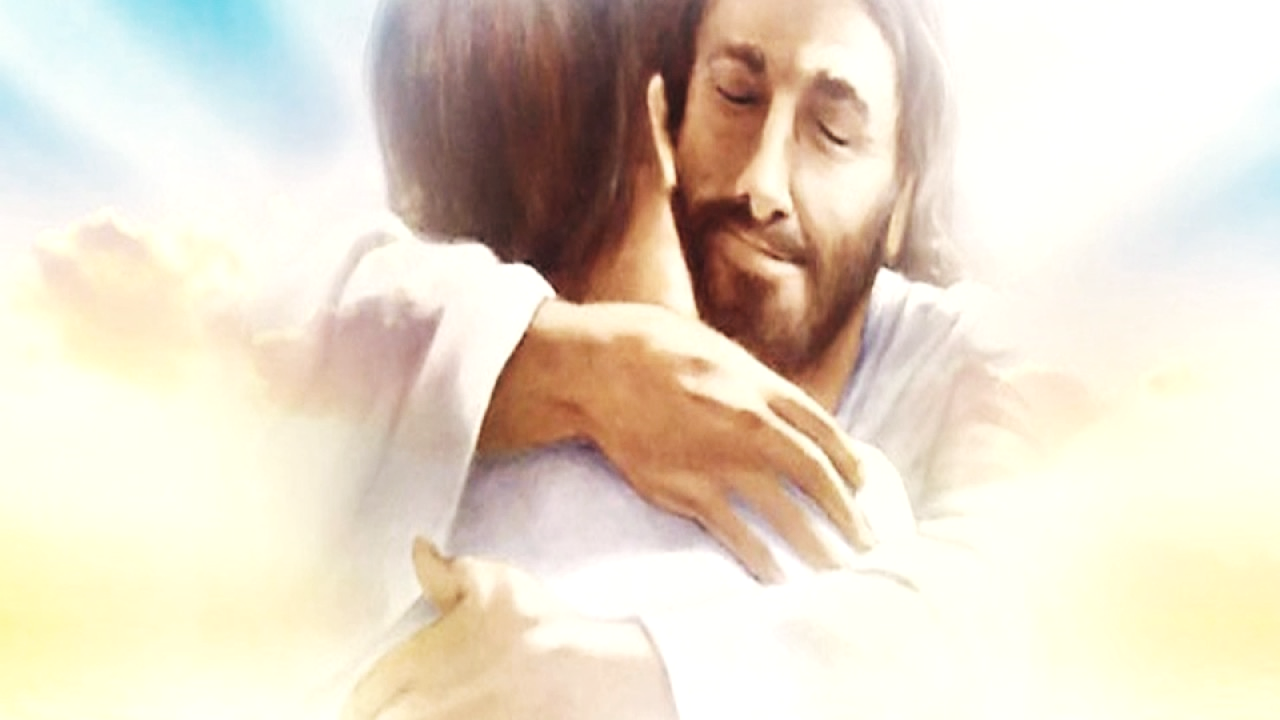 Like Boaz, Christ covers us with His garment.
“…my soul shall be joyful in my God: for he hath clothed me with the garments of salvation, and covered me with the robe of righteousness.” Isa. 61:10 GNV

“… I wrapped my cloak around you to legally declare my marriage vow. I signed a covenant with you, and you became mine.” Ezk. 16:8 TLB

"Clothe yourselves with the Lord Jesus Christ." Rom. 13:14
Song: Ruth’s Song - Cover Me
Video Goes HereTitle: Ruth’s Song - Cover MeDownload Here:
https://youtu.be/A08II9mkDAU
Song: There is a Redeemer
Video Goes HereTitle: There is a RedeemerDownload Here:
https://youtu.be/C_YM_hYzcPo
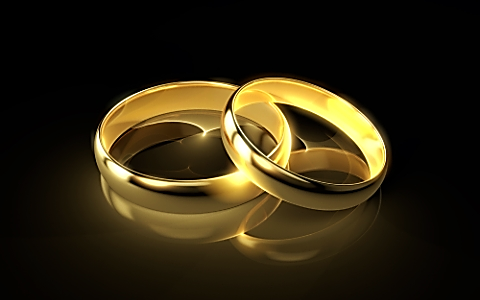 Consider the following questions:
Who was Boaz to Ruth?
Who is Jesus to us?
How should we approach Jesus for help?
Where does the bride get her garment?
Note: After you download the slideshow, you may also need to download some videos from YouTube & add them into this PowerPoint. This tool can help you: Free YouTube Download
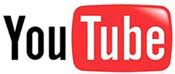 We present these messages in outdoor venues using the SonShineTent.Watch the video of our service that goes with this message, click here: http://campaignkerusso.org/?p=14783
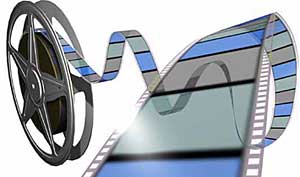 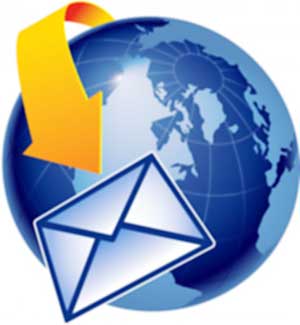 We would love to know more about the people who download our lessons & sermons. We invite you to email us & let us know where & how you use them. 
info@campaignkerusso.org
Is Jesus
Speaking to You?

“They said to each other, ‘Did not our hearts burn within us while he talked to us on the road, while he opened to us the Scriptures?’”
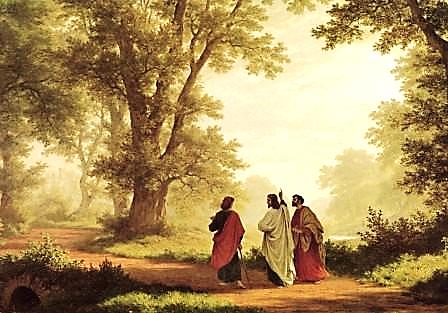 John Wesley Said:

“…the preacher was describing the change which God works in the heart through faith in Christ and I felt my heart strangely warmed.”

Jesus makes His presence Known by a small voice!
What is the Sinner‘s Prayer?
This is a prayer we can pray when we are ready to admit we are sinners and need Christ’s forgiveness.

It must be prayed with faith in our hearts and a readiness to have a life-changing encounter with Jesus Christ.
A prayer of faith  Pray this prayer if :
You want to set an example & show others how it is done
You just like to give your heart to Jesus again & again
If you never have before
You have in the past, but you think it would mean more today
You have been walking afar off and you want to come back
Faith
We Declare Our Faith Publicly Because Jesus Declared His LOVE Publicly
“If you stand before others and are willing to say you believe in me, then I will tell my Father in heaven that you belong to me.” Mat 10:32
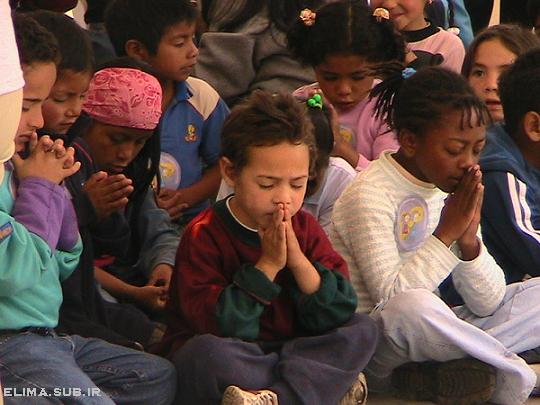 Three Important Questions

Do you want to know Jesus as your Savior right now?

Do you believe He died to save you from your sins & that He rose from the dead? 

Do you believe that He is here, waiting to save you right now?
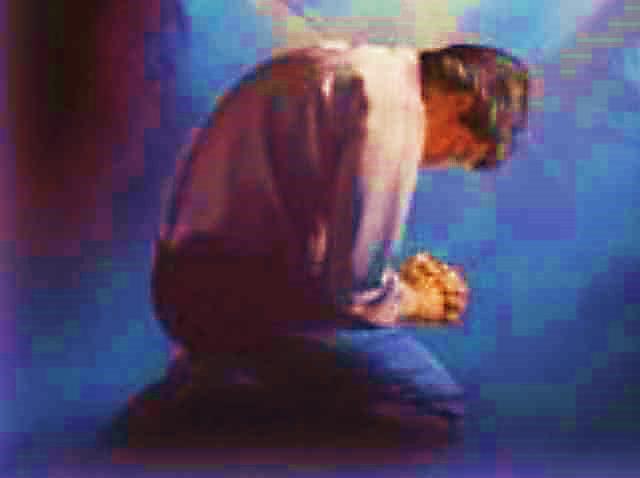 The Prayer of a Sinner Turning to Jesus
Dear Jesus, I know that I have sinned against You and that my sins separate me from You. 
I am truly sorry. 
Right now, I turn away from my sinful past .
Please forgive me, and help me to keep from sin. 
I believe You died for my sins.
I Believe You rose from the dead,  you are alive, and you hear this prayer from my heart. 
I invite You Jesus to be both my Savior and the Lord of my life.
I want You to rule my life from now on.
“But some people did accept him. They believed in him, and he gave them the right to become children of God.” 
John 1:12
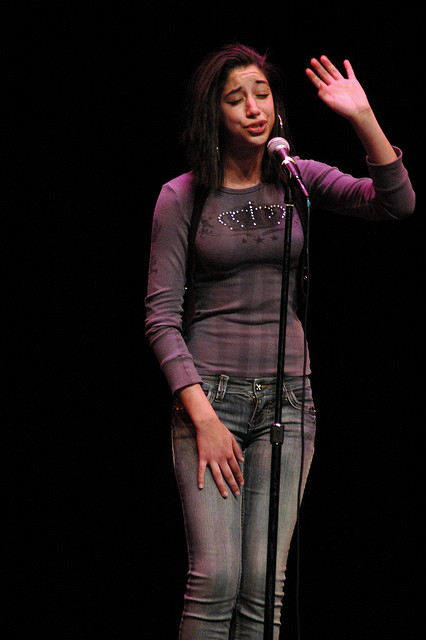 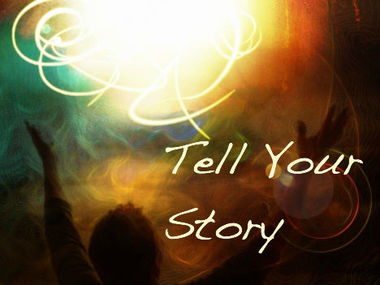 “If you openly say, ‘Jesus is Lord’ and believe in your heart that God raised him from death, you will be saved.” 
Rom. 10:9
What did you learn today?
What about the Kinsman Redeemer?
What have you been thinking about God lately?
What do you want to tell others about Jesus?
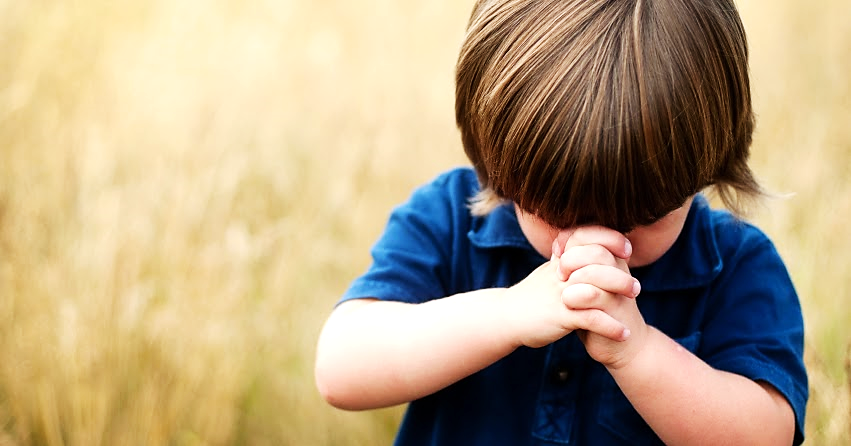 Let’s Close in Prayer
Note: After you download the slideshow, you may also need to download some videos from YouTube & add them into this PowerPoint. This tool can help you: Free YouTube Download
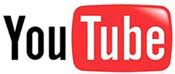 We present these messages in outdoor venues using the SonShineTent.Watch the video of our service that goes with this message, click here: http://campaignkerusso.org/?p=14783
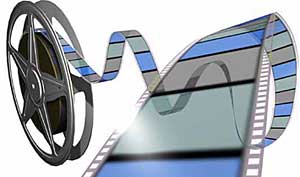 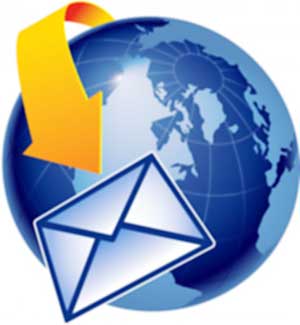 We would love to know more about the people who download our lessons & sermons. We invite you to email us & let us know where & how you use them. 
info@campaignkerusso.org